У истоков Дома Плеханова
Штрихи к портрету 
Р. М. Плехановой
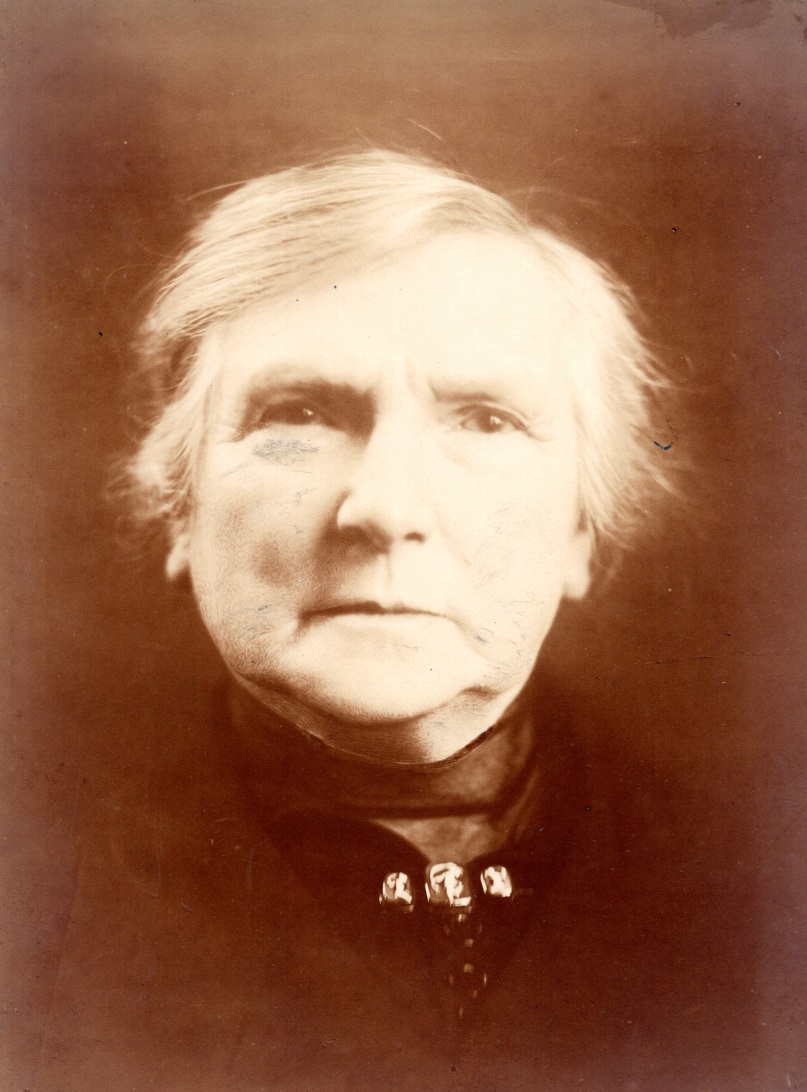 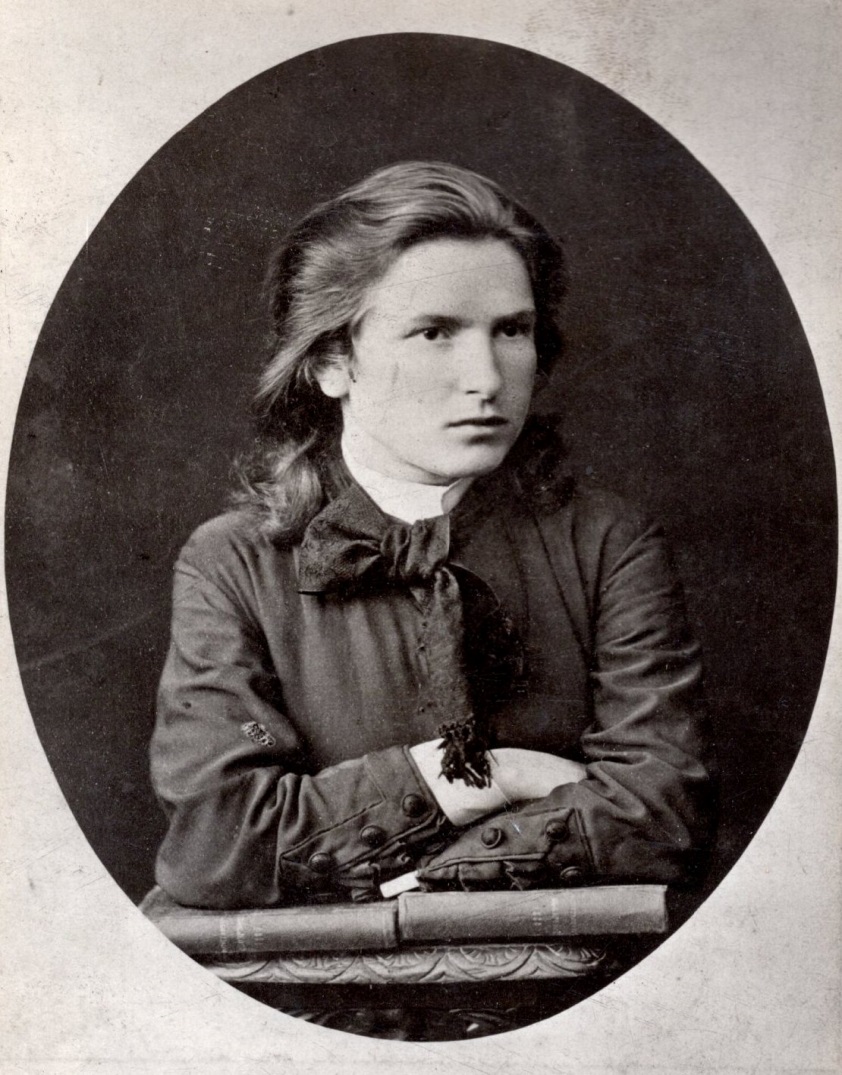 Плеханова Р.М. 1880-е. Фотооригинал. 
Ф. 1093. Оп. 6. Ед. хр. 72. Л. 2
Плеханова Р. М. 1930-е.
 Фотооригинал. 
Ф. 1093. Оп. 6. Ед. хр. 81. Л. 1
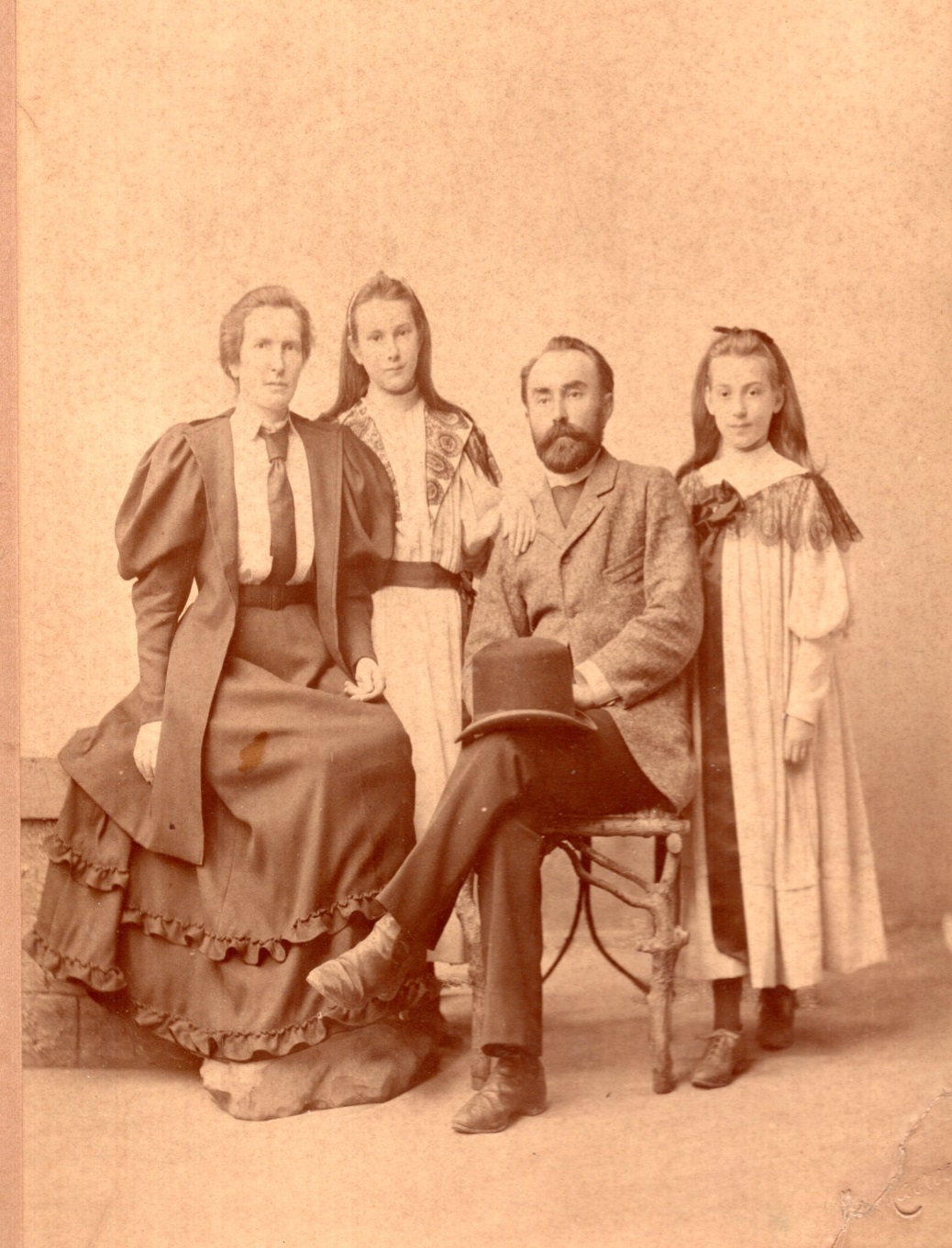 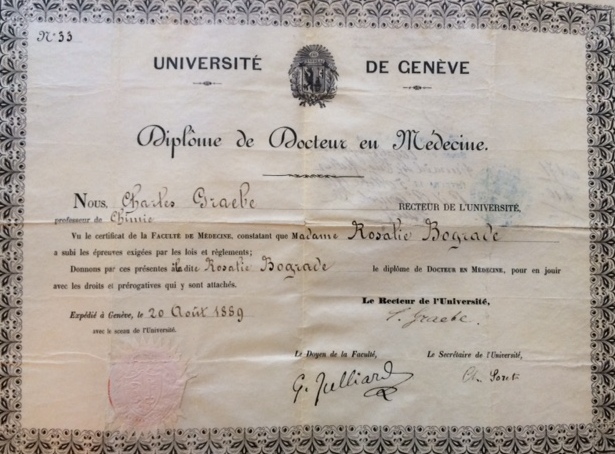 Боград-Плеханова Р. М. Диплом
 доктора медицины, выданный
Женевским университетом.1889.
Ф. 1094. Оп. 1.  Ед. хр. 576. Л. 1
Г. В. Плеханов с женой и дочерьми Лидией
и Евгенией. Нач. 1890-х. Фотооригинал.
Ф. 1093. Оп. 6. Ед. хр. 3.
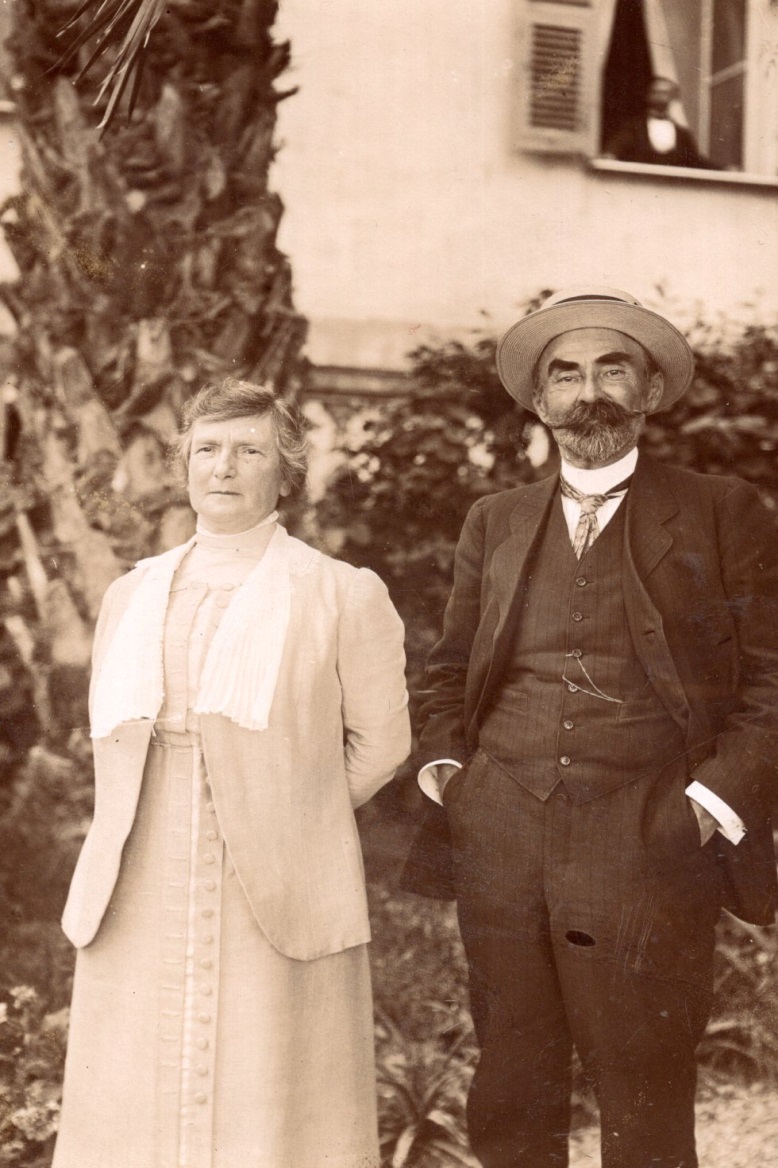 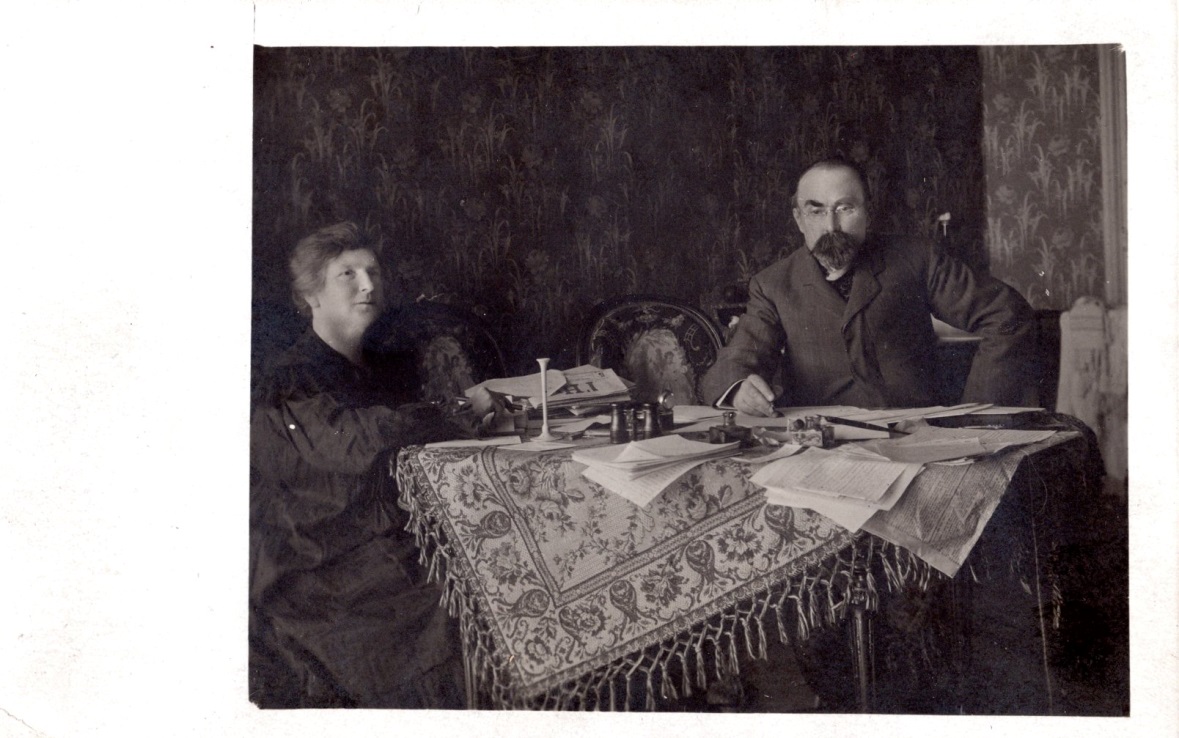 Г.В. Плеханов и Р.М. Плеханова за работой.
1909. Фотооткрытка. 
Ф. 1093. Оп. 6. Ед. хр. 11. Л. 1
Г.В. Плеханов и Р.М. Плеханова. 
1914. Сан-Ремо. Фотооригинал. 
Ф. 1093. Оп. 6. Ед. хр. 51. Л. 1
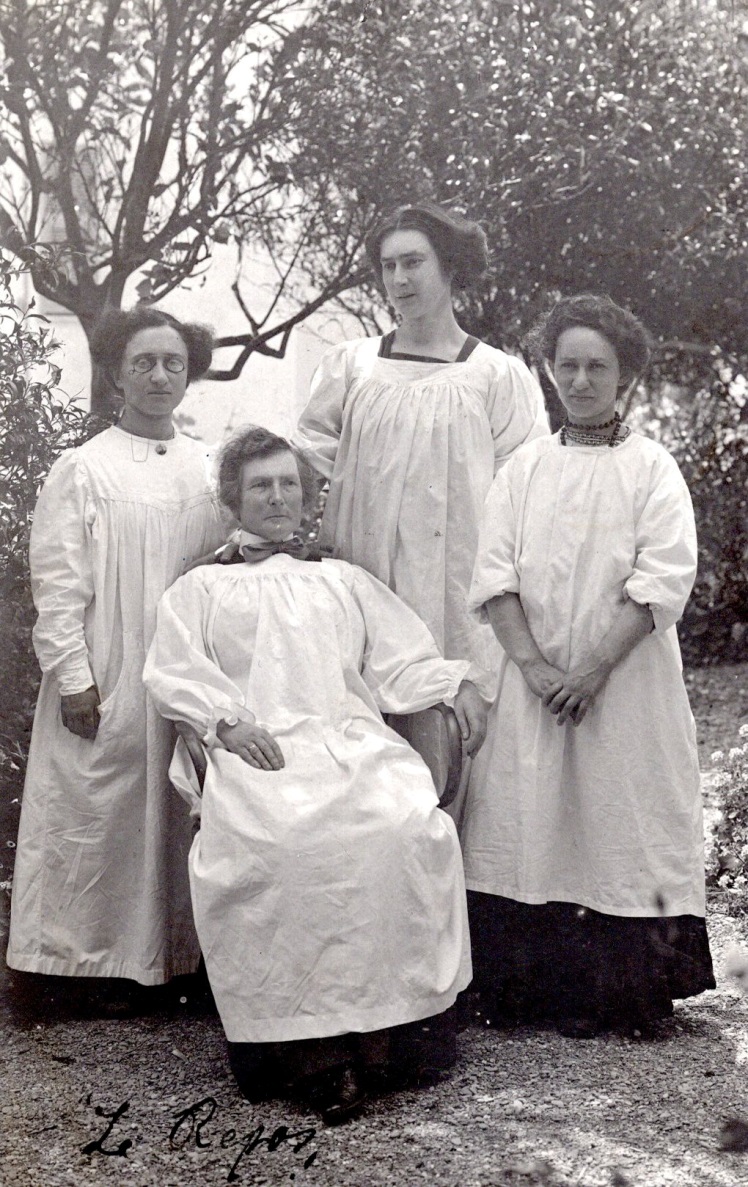 Плеханова Р.М. среди медицинского
персонала санатория «Le Repos». 
29 мая 1910. Сан-Ремо. Фотооригинал. 
Ф. 1093. Оп. 6. Ед. хр. 74. Л. 1
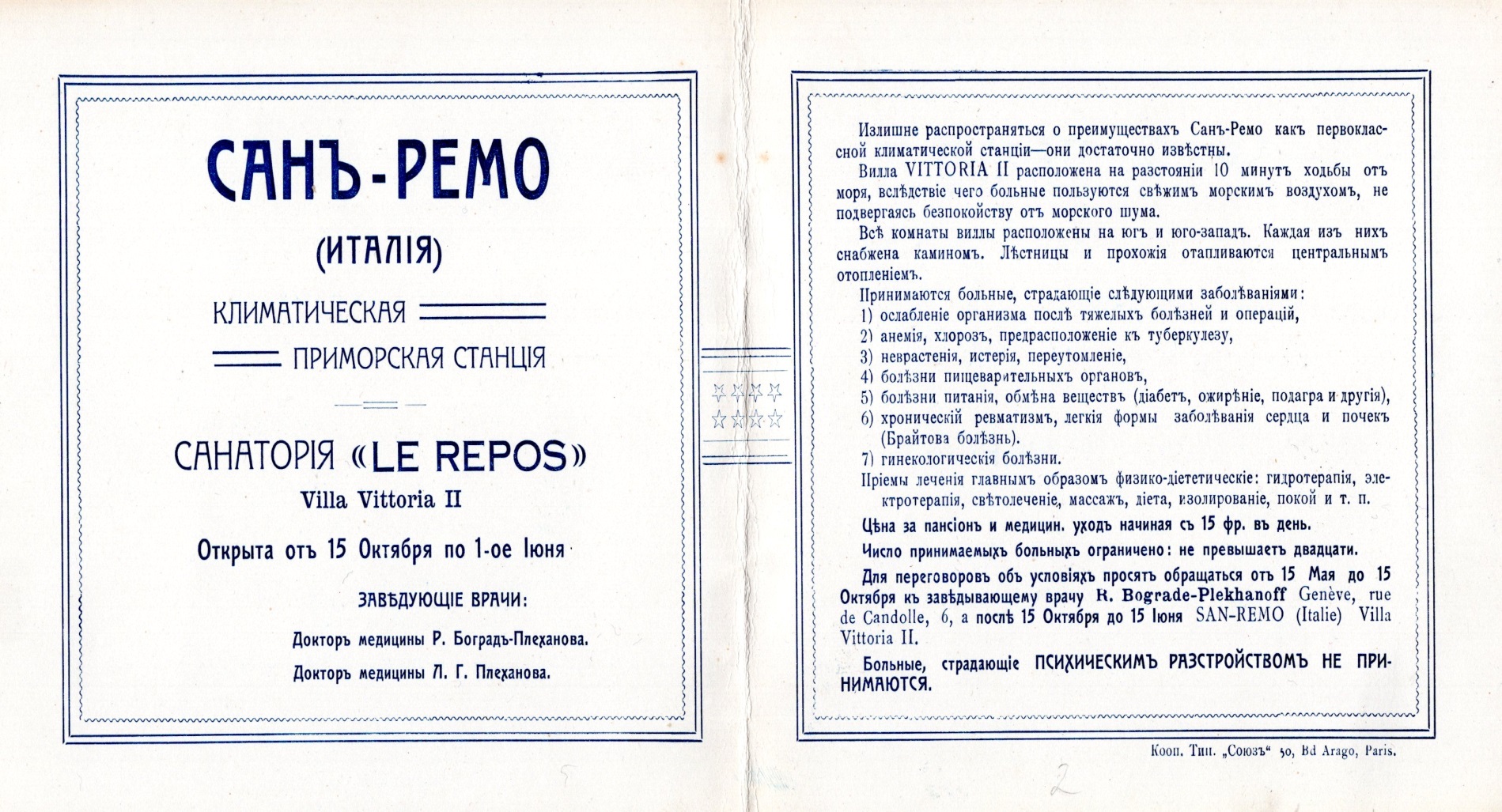 Плеханова Р.М., Плеханова Л.Г.
Проспект санатория «Le Repos» в  Сан Ремо.
Ф. 1093. Оп. 1. Ед. хр.  624
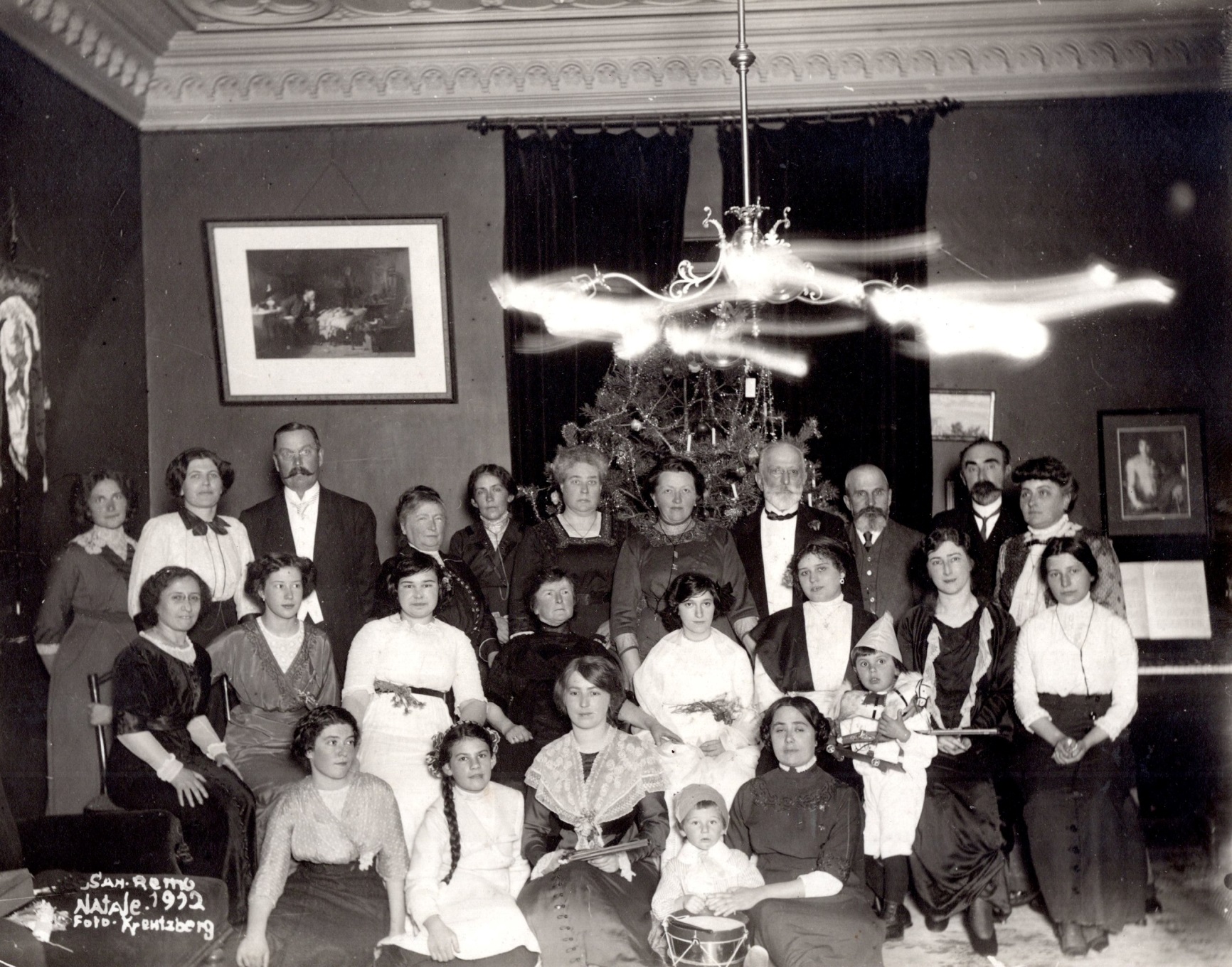 Семья Плехановых  среди пациентов санатория «Le Repos» на рождественской ёлке. 1912. Сан-Ремо. Фотооригинал. 
Ф. 1093. Оп. 6. Ед. хр. 62. Л. 2
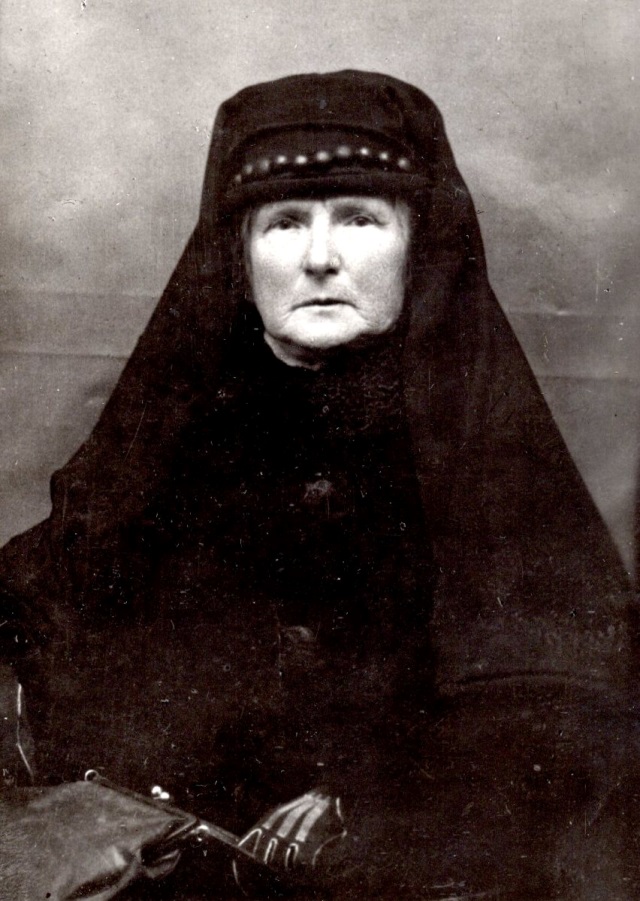 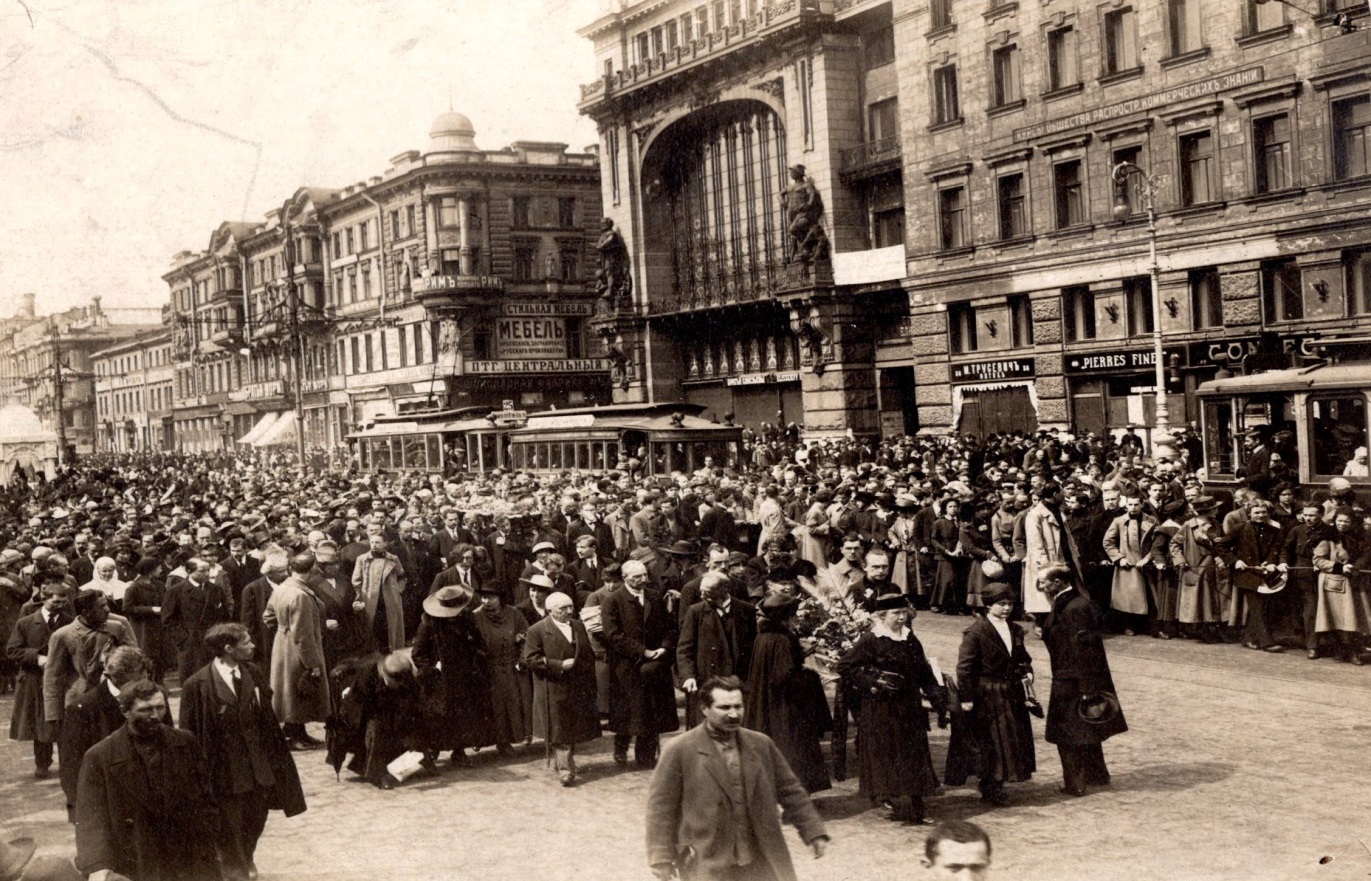 Похороны Г.В. Плеханова. 
Процессия на Невском проспекте у 
магазина Елисеева. 12 июня 1918. Петроград. 
Фотооригинал. Фотограф К.К. Булла. 
Ф. 1093. Оп. 6. Ед. хр. 131. Л. 7
Плеханова Р.М. в год смерти мужа. Июнь 1918.
 Фотооригинал.
 Ф. 1093. Оп. 6. Ед. хр. 76. Л. 1
Похороны Г.В. Плеханова. Процессия на Невском проспекте газина Елисеева. 12 июня 1918. Петроград. 
Фотооригинал. Фотограф К.К. Булла. 
Ф. 1093. Оп. 6. Ед. хр. 131. Л. 7
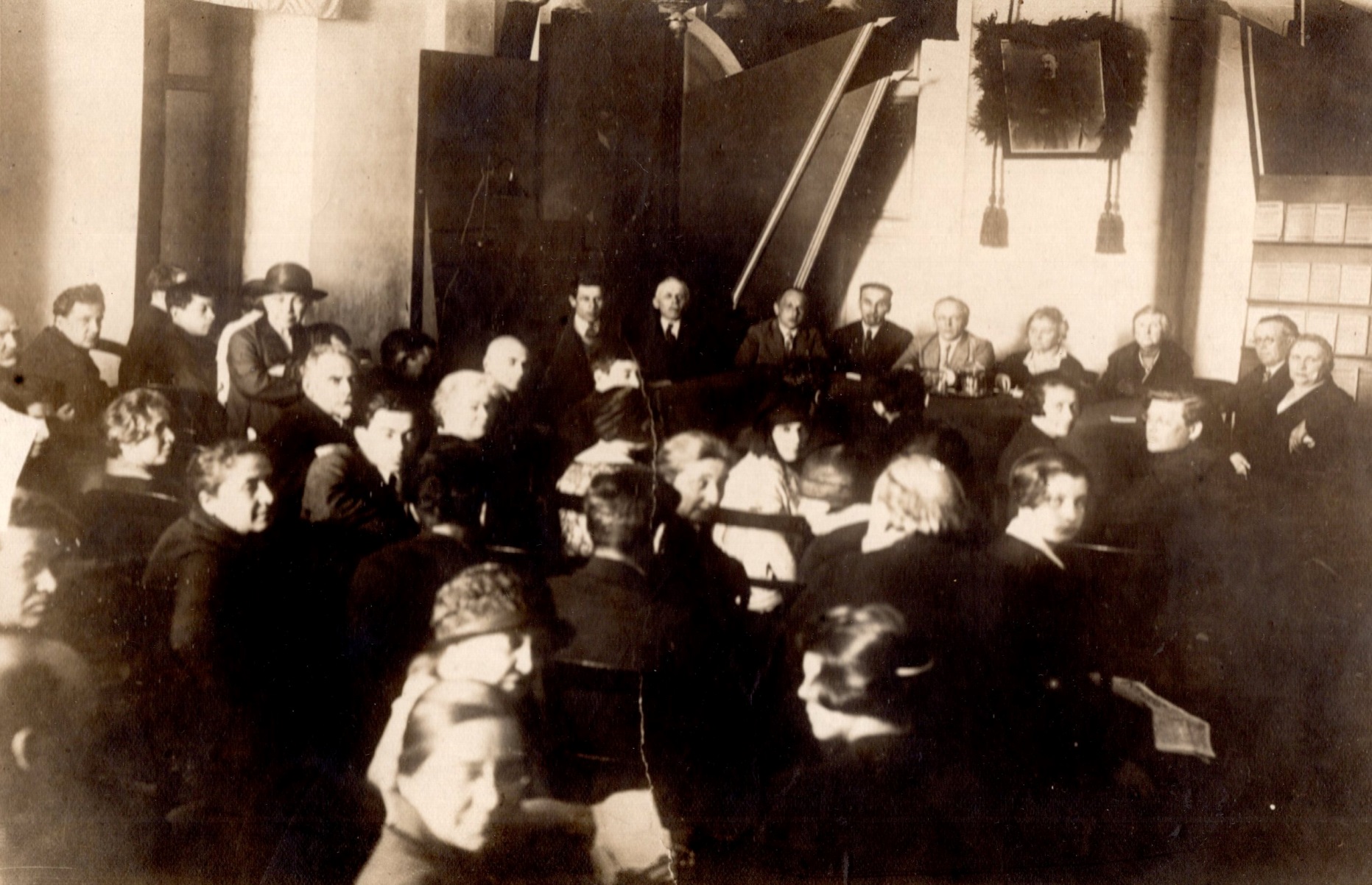 Торжественное заседание, посвященное открытию Дома Плеханова. 
11 июня 1929. Ленинград.  Фотооригинал на паспарту.
Ф. 1093. Оп. 6. Ед. хр. 147. Л. 1
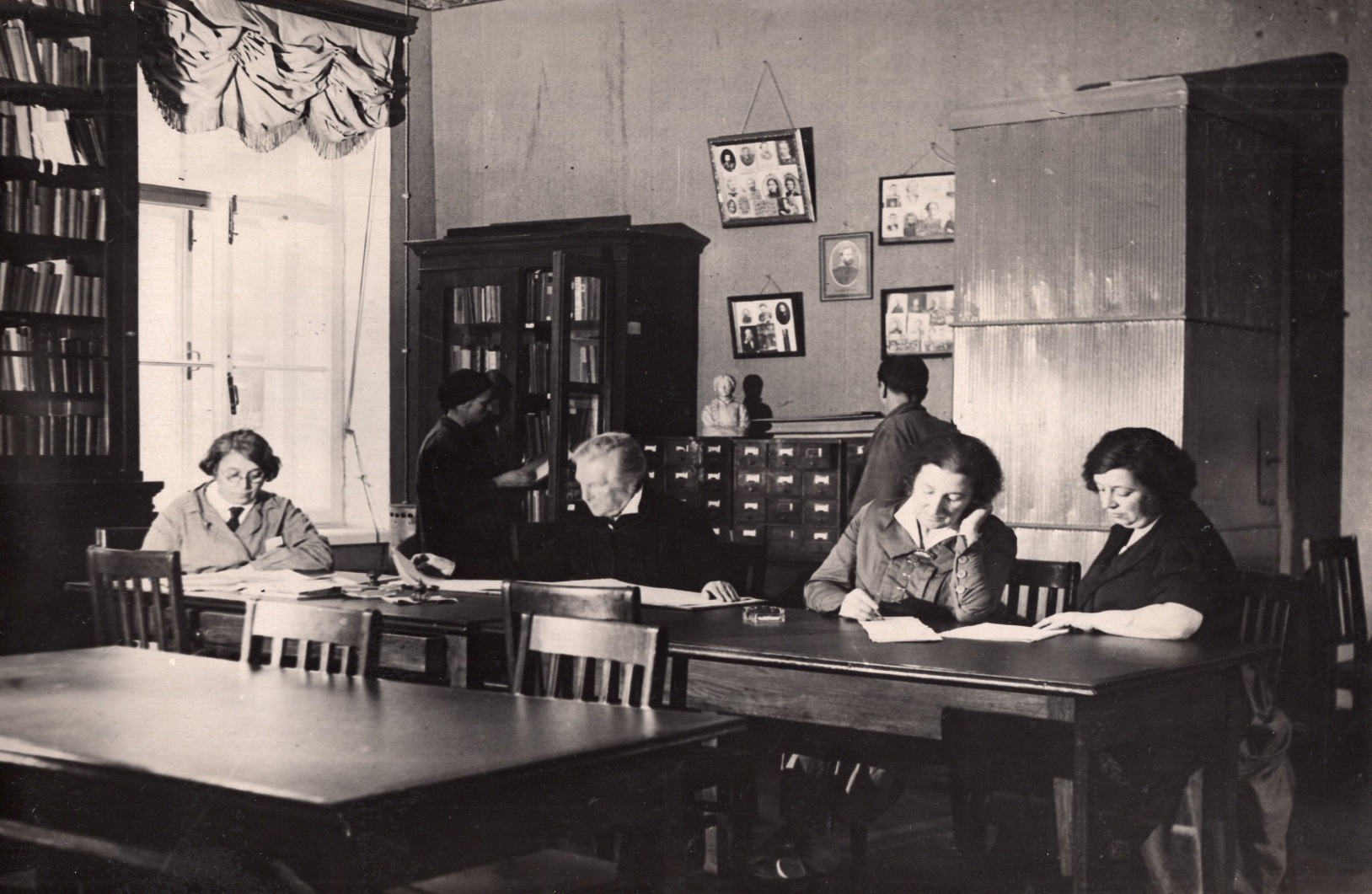 Сотрудники Дома Плеханова за работой в помещении
Вольного Экономического общества, где до открытия Дома Плеханова осуществлялся разбор архива. 
Фотография. До 1931. На первом плане слева направо:  А.С. Волина-Полоцкая, Р. М. Плеханова, Е.С. Коц, Т.З. Лукашевская. 
АДП. Ф. 1093. Оп. 6. Ед. хр. 148. Л. 5
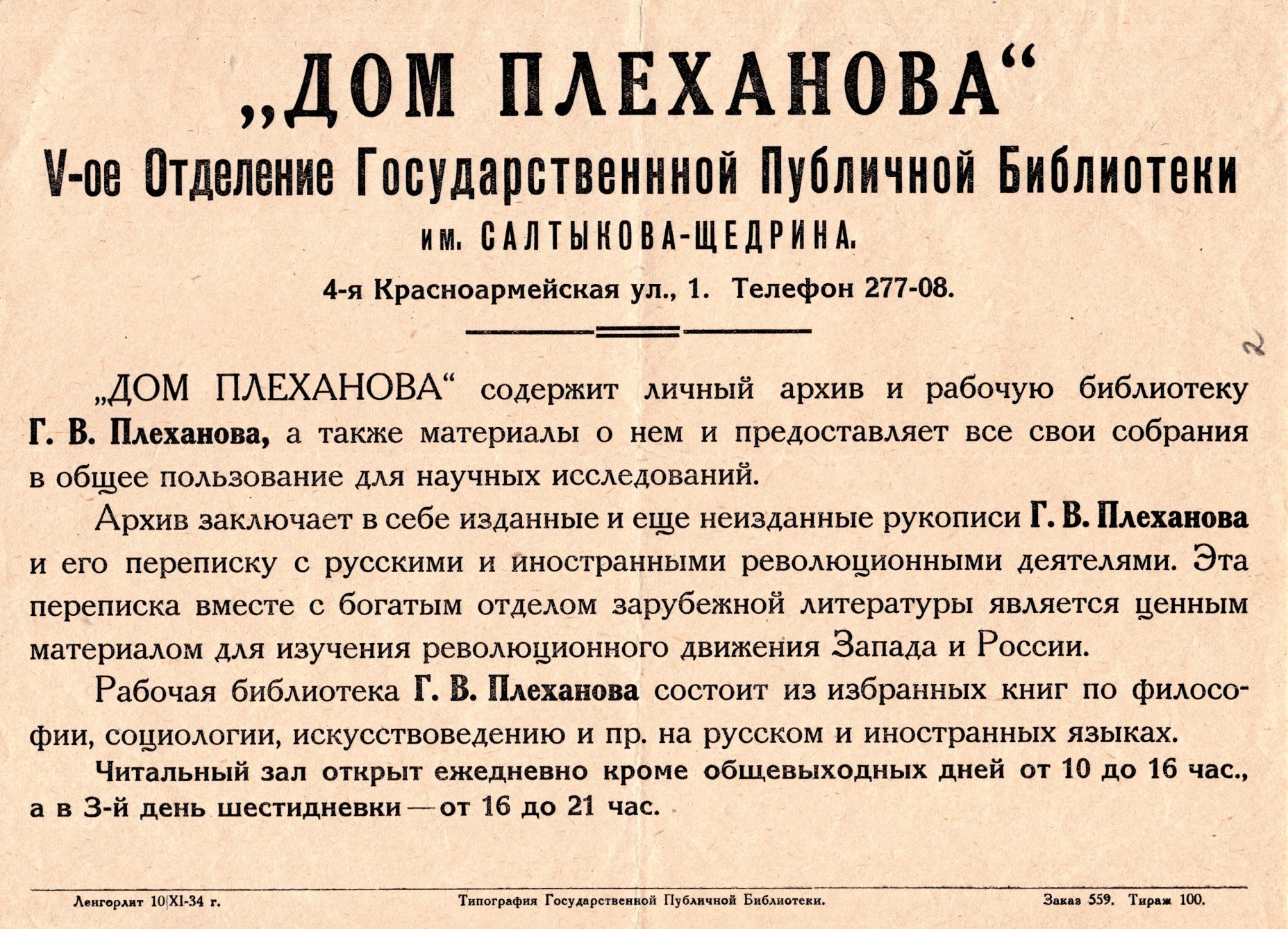 [Плеханова Р.М.] «Дом Плеханова». Объявление о фондах и времени работы. 
Начало 1930-х. Ленинград.
Ф. 1094. Оп. 1. Ед. хр. 782. Л. 2
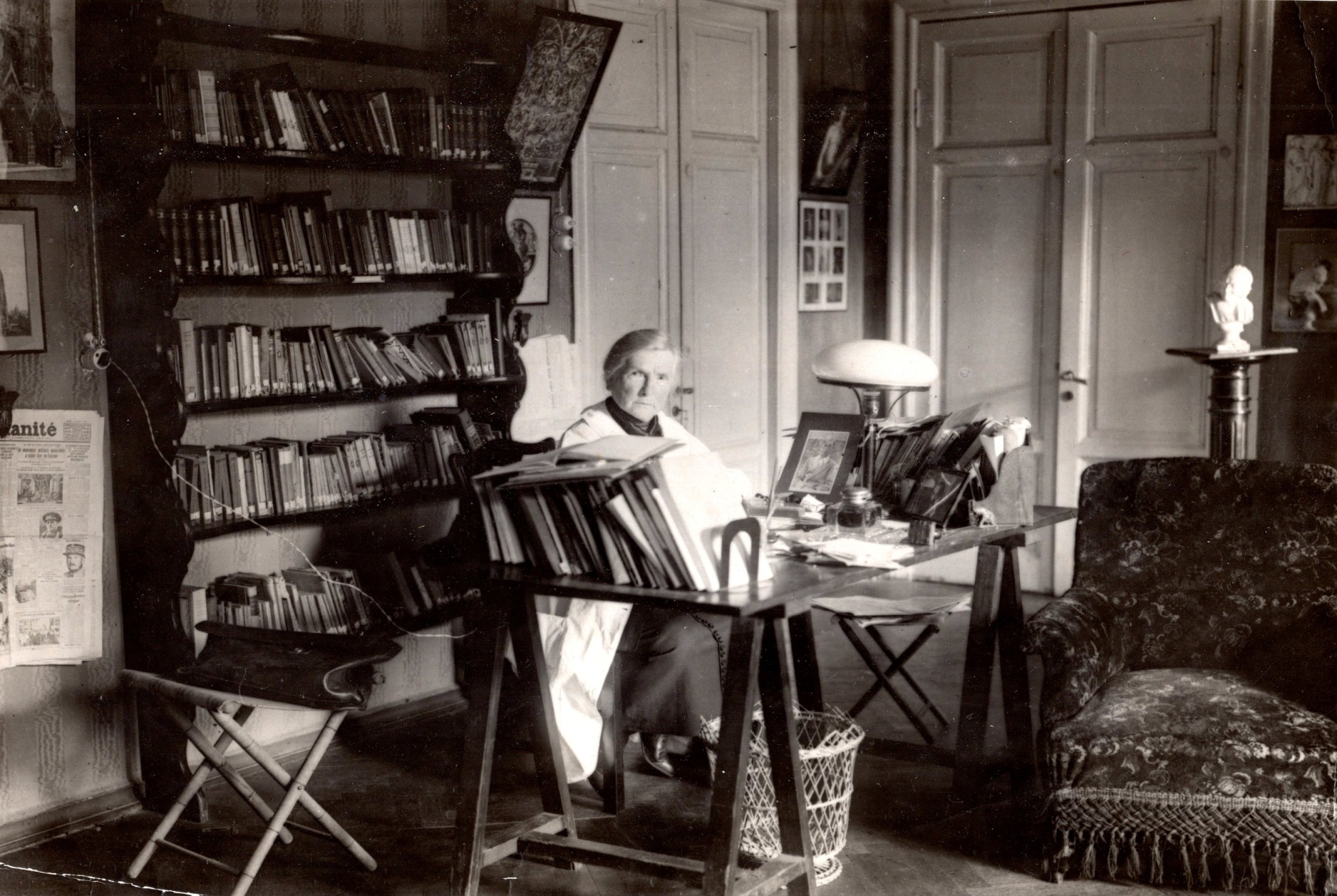 Плеханова Р.М. в Доме Плеханова в обстановке Женевского кабинета. 
1930-е. Ленинград. Фотооригинал. 
Ф. 1093. Оп. 6. Ед. хр. 148. Л. 1
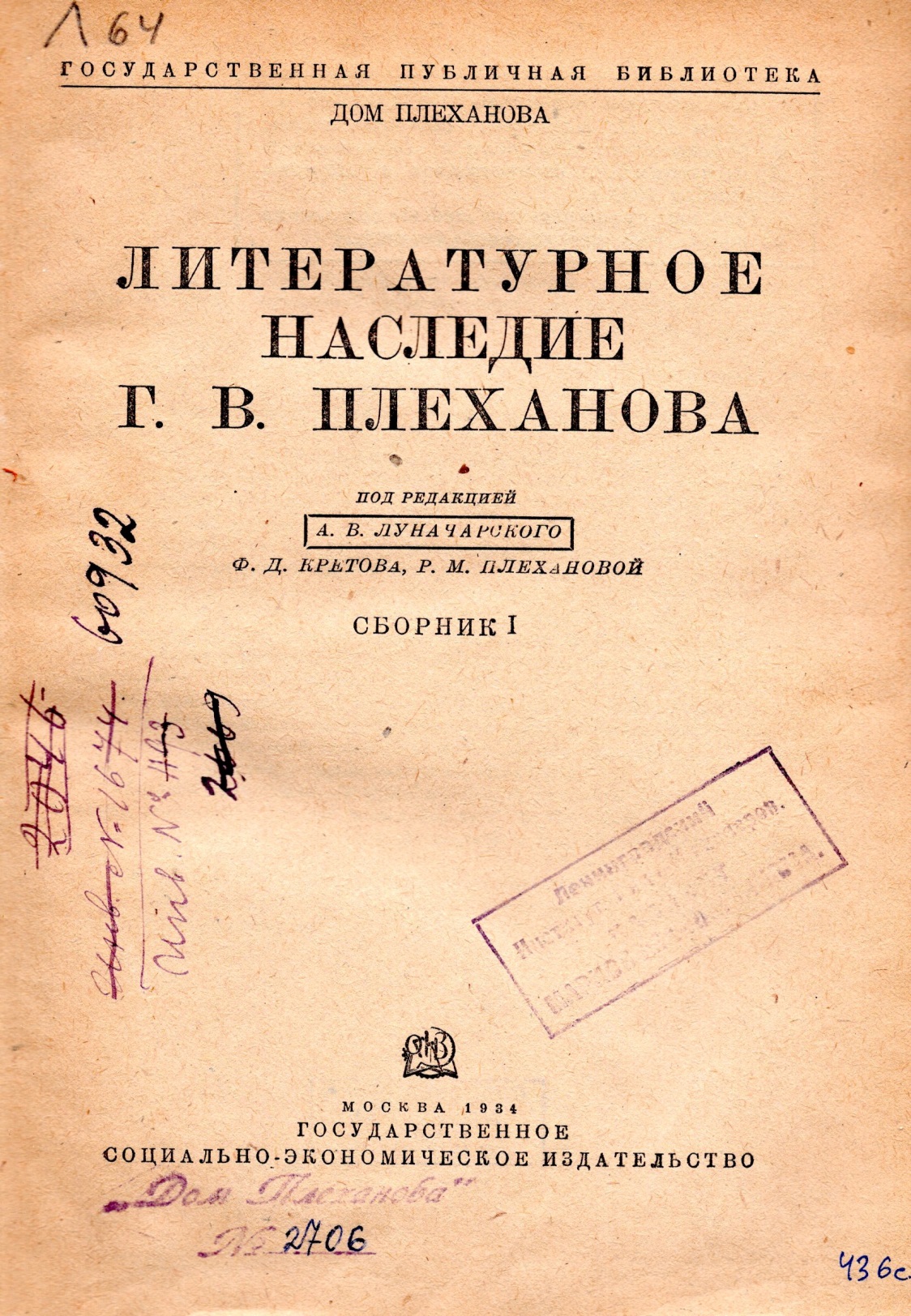 Плеханов Г.В. Литературное наследие Г.В. Плеханова:
 В 8 сб. Сб. 1. М., 1934.
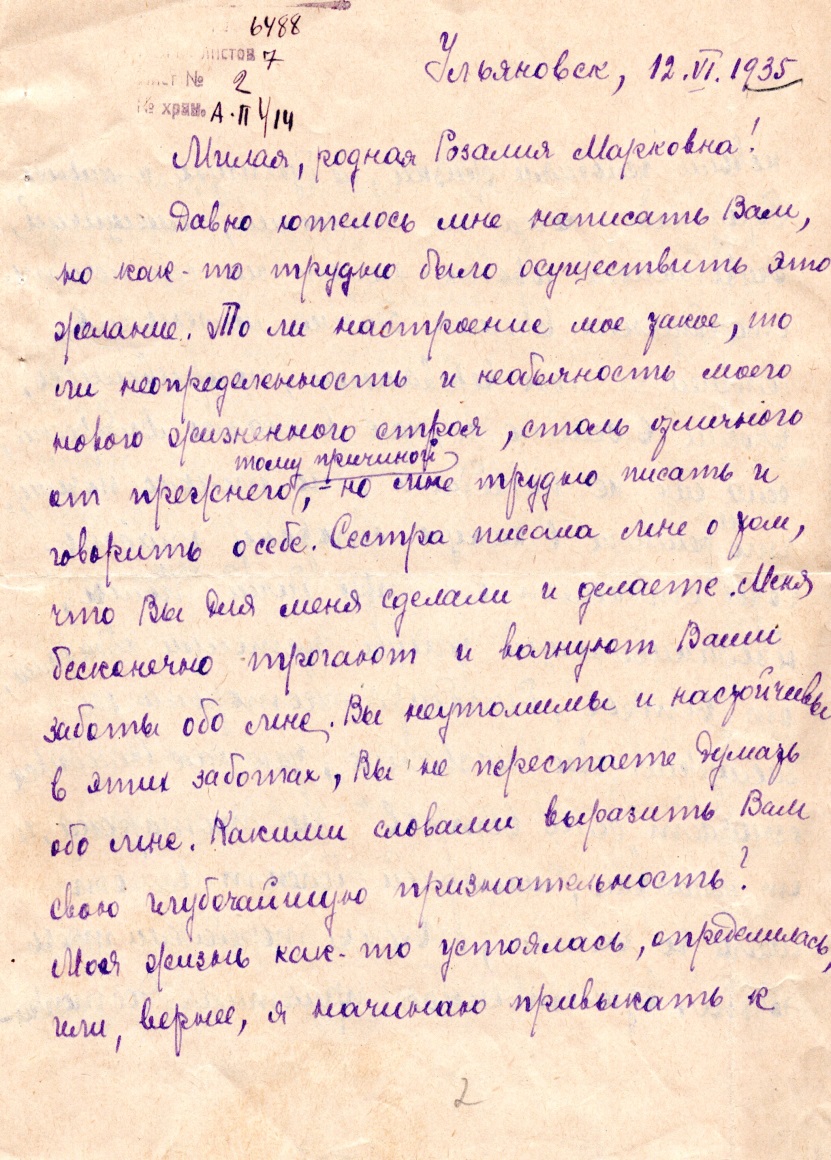 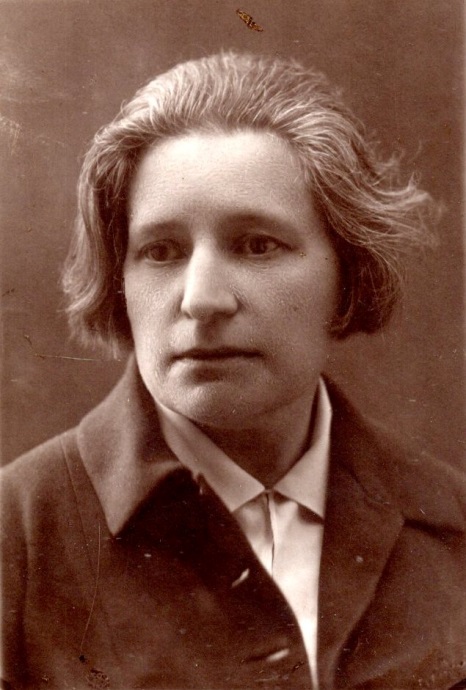 Хородчинская И.Е. 1930-е
Фотооригинал.
Ф. 1093. Оп. 6. Ед. хр. 808. Л. 4
Хородчинская И.Е. 
Письмо Р. М. Плехановой. 
12 июня 1936. Ульяновск. Автограф.
Ф. 1094. Оп. 1. Ед. хр. 356. Л. 2--5
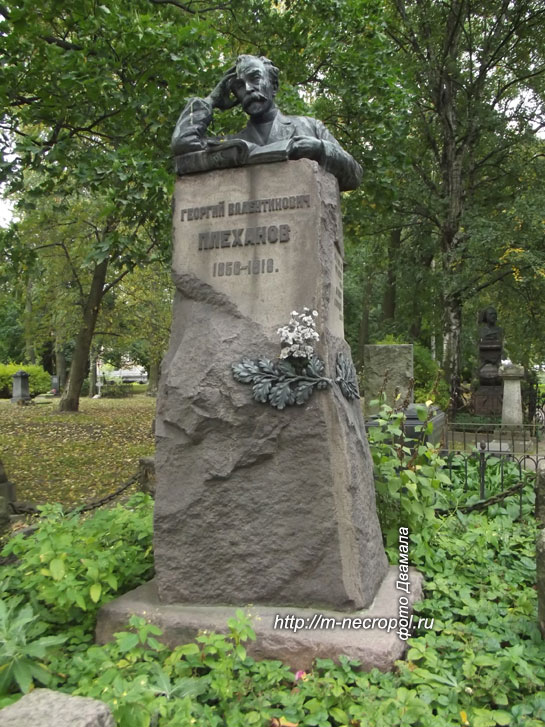 Р. М. Плеханова умерла 30 августа 1949 в Париже  в доме своей дочери 
Л.Г. Савуре-Плехановой.


13 июня 1951 урна с прахом Розалии Марковны   была захоронена в могиле Г.В. Плеханова на Литераторских мостках Волкова кладбища в Ленинграде..